STREAMING VIDEO
Reach audiences accessing video across thousands of publishers with in-depth video content to educate and engage your audience.
VIDEO & OVER-THE-TOP VIDEO (OTT)
Video can be used to provide more context, ignite emotions, inspire action and build trust with your audience.
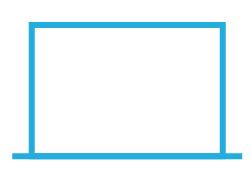 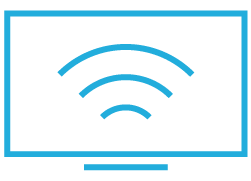 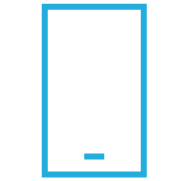 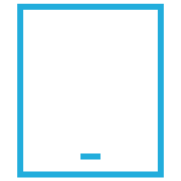 Available on:
BENEFITS TO TAPPING INTO OVER-THE-TOP VIDEO (OTT) ON Connected TVs
MEMORABLE
Shorter ad pods than live TV leads to less clutter and more memorable ads.
BRAND SAFE
Premium environment that runs HD-quality content within  long-form TV or TV-like programming.
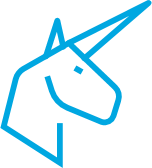 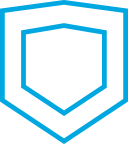 REACH
Reaches multiple viewers and co-viewers within a household.
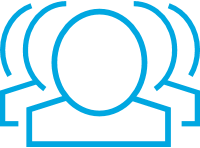 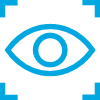 VIEWABLE
Full-screen viewability, with limited skippable ad options.
Over-the-top INVENTORY
APPS & NETWORKS
CTV SSP
PREMIUM DISTRIBUTORS
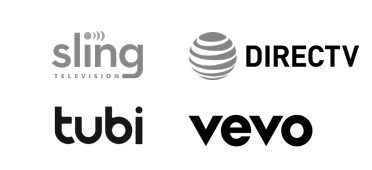 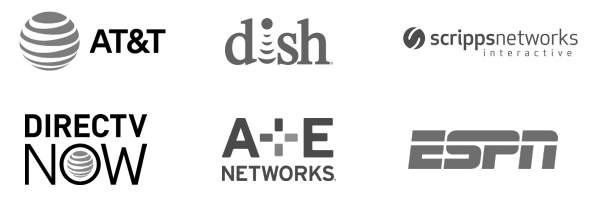 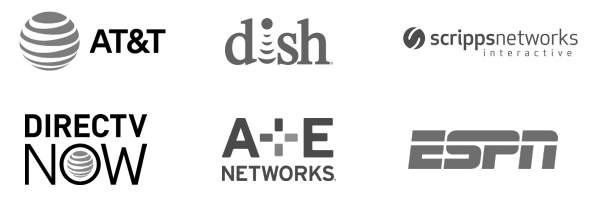 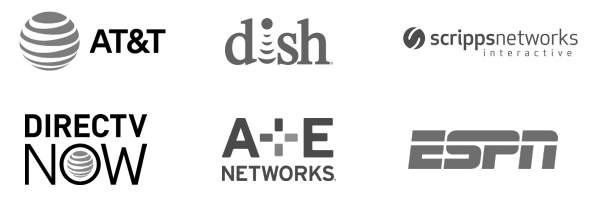 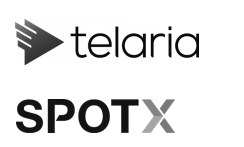